CS 121: Lecture 24Intro to Randomized Algorithms
Adam Hesterberg
https://madhu.seas.Harvard.edu/courses/Fall2020
Book: https://introtcs.org
{
The whole staff (faster response): CS 121 Piazza
How to contact us
Only the course heads (slower):  cs121.fall2020.course.heads@gmail.com
Announcements:
Midterm 2 graded. Solutions to be posted today-ish.
Thanks for participating in Midterm Feedback Survey.
Happy Thanksgiving! (Next lecture Tuesday.)
Where we are:


Part I: Circuits: 
Finite computation, 
quantitative study
Part II: Automata: 
Infinite restricted computation, quantitative study

Part III: Turing Machines: 
Infinite computation, qualitative study

Part IV: Efficient Computation: 
Infinite computation, quantitative study
Part V: Randomized computation: 
Extending studies to non-classical algorithms
Last lecture
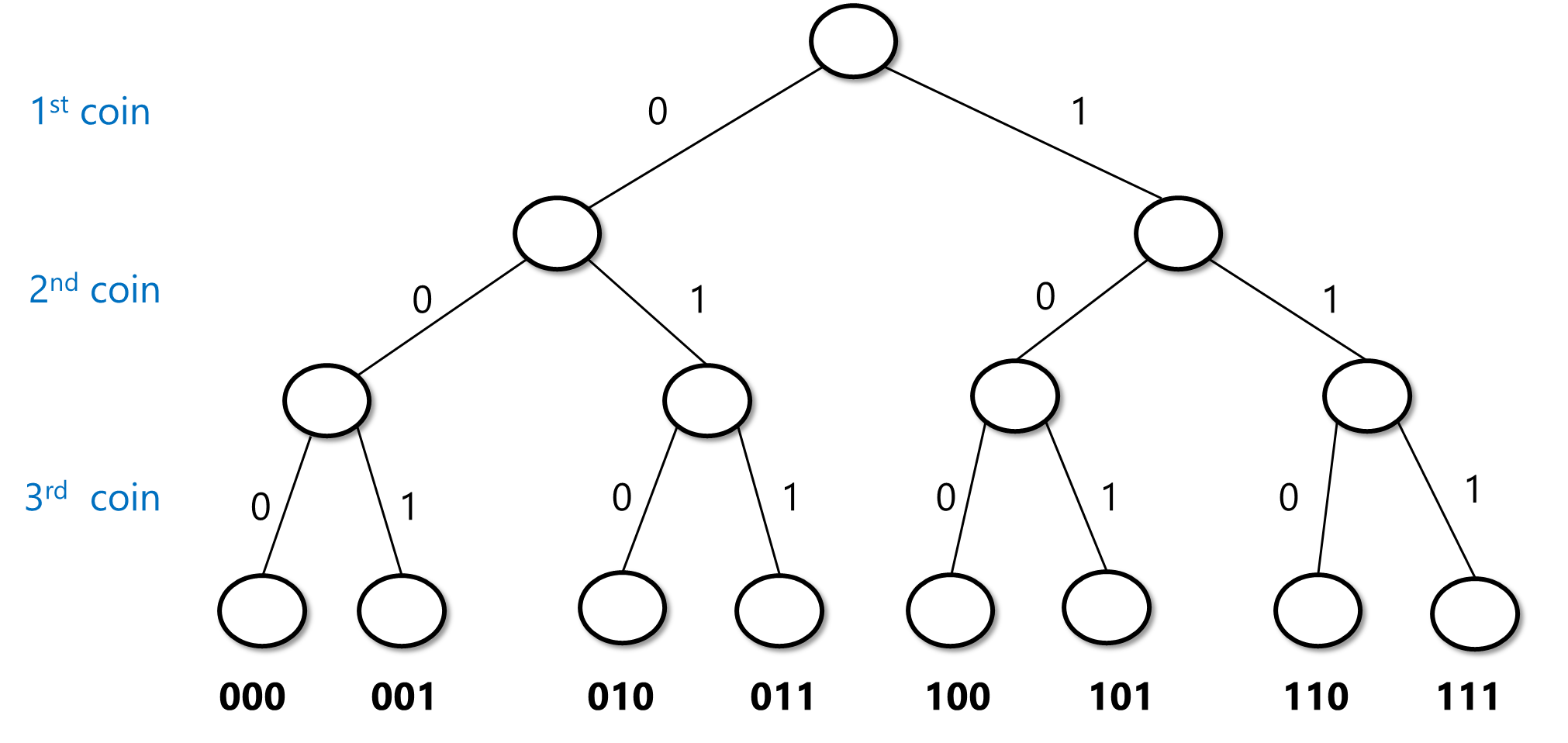 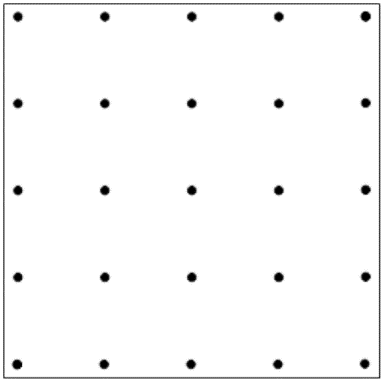 Sample space
Events
Union/intersection/negation – AND/OR/NOT of events
Random variables
Expectation
Concentration / tail bounds
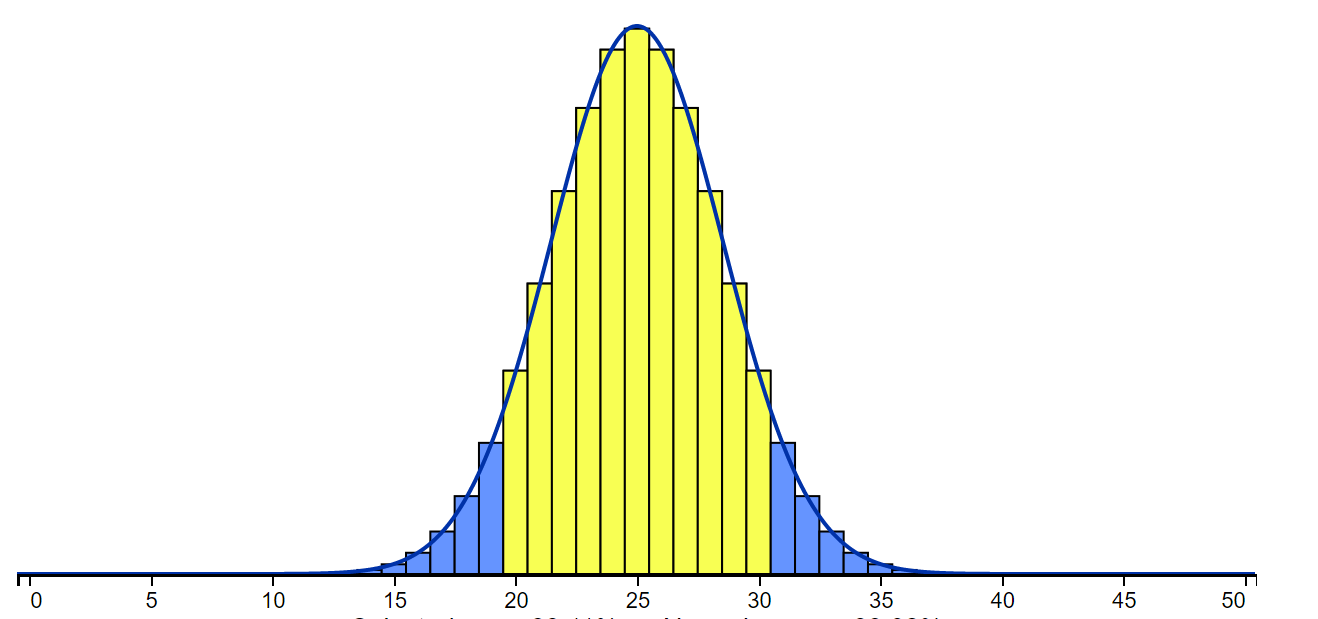 Today:
Informal
A randomized algorithm has a special operation:
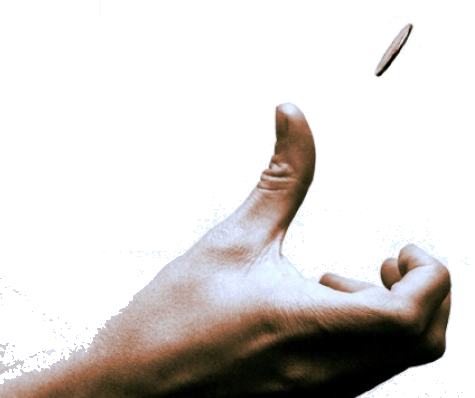 foo =
Randomized algorithms
Two equivalent views:
output
Internal “coin tosses”
input
input
output
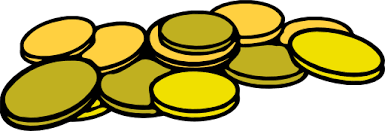 Random coins
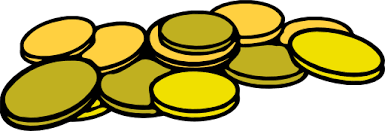 Computing a function
Not random input – has to work in the worst case
Probability over the randomness of the algorithm, not the input
BPP: {Boolean functions computable by some randomized algorithm}
Polynomial Identity Testing: Problem
Polynomial Identity Testing: Algorithm
Polynomial Identity Testing: Correctness (1/2)
Polynomial Identity Testing: Correctness (2/2)
Success amplification
We have an algorithm RandAlg-PIT for which:
Give an algorithm BetterRandAlg-PIT for which:
Bottom line: randomized algorithms as good as deterministic for all practical purposes.
Recall: randomized algorithms – work on worst case inputs.Randomness is only over the coins of the algorithm.
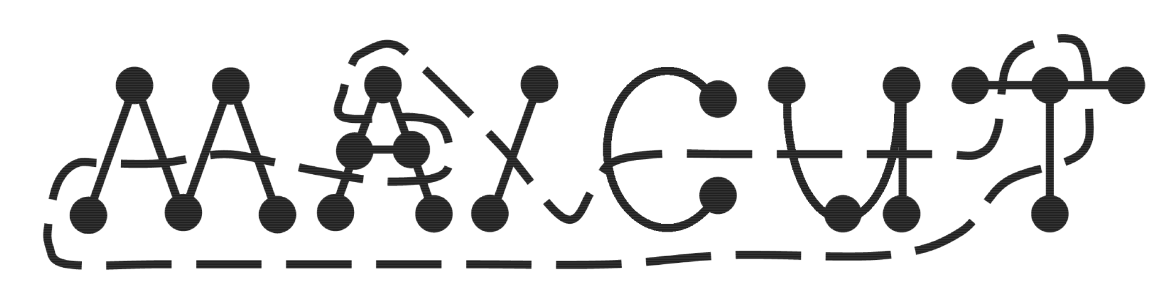 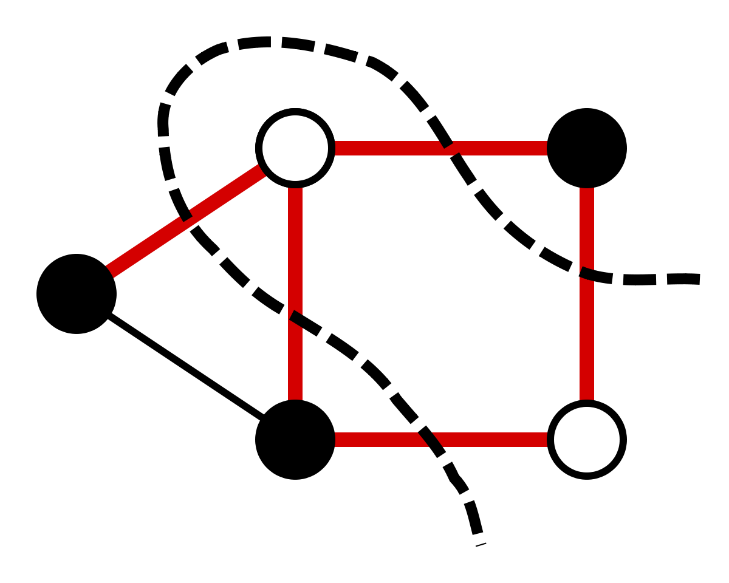 Central open question: is this optimal?
Q: Why does Thm imply what we need to show?
Q: Why does Lemma not immediately imply the theorem?
From expectation to high probability
Success amplification
then
Recap
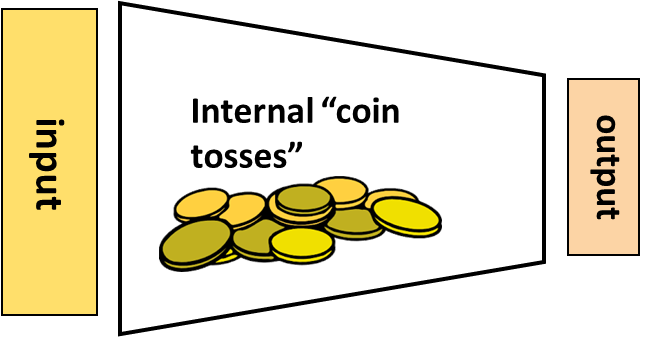 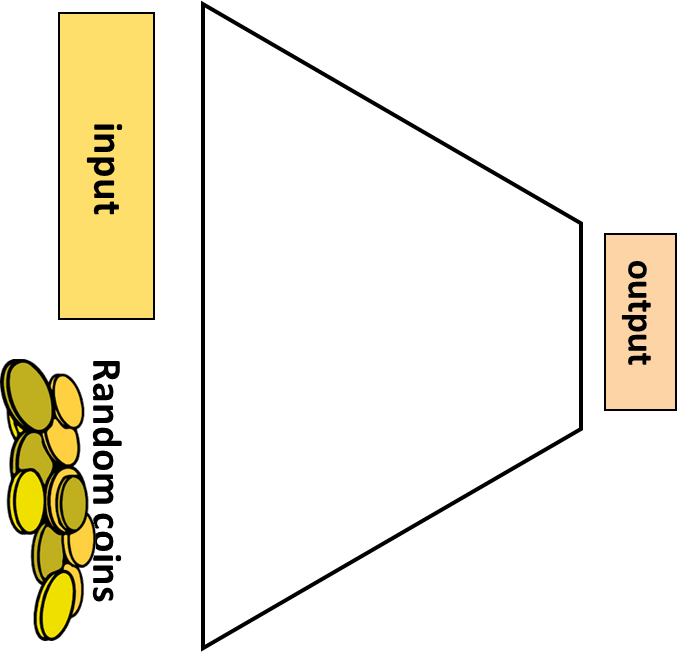 Functions with unbounded input lengths: inclusion diagram – not to scale!!
Some classes might “collapse” to one another.
Functions with unbounded input lengths: inclusion diagram – not to scale!!
Some classes might “collapse” to one another.
Unknown but believed to be true
Next Lecture
BPP vs EXP
BPP vs P/poly
BPP vs NP